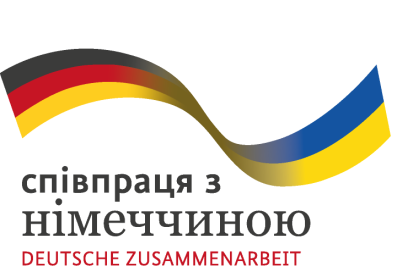 Implemented by
Соціальна ринкова економіка. Трансформаційні процеси використання відновлювальних джерел енергії в Німеччині
Дніпропетровськ, квітень 2016
01.04.2016
Georg Milbradt TUD
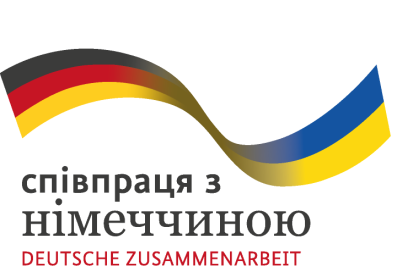 Принципи впорядкування соціальної ринкової економіки
Регулюючий (збереження)
Конститутивний 
(створення)
Державний контроль над монополіями і конкуренцією 
Корегування фіаско ринку
Державний перерозподіл (але не дозволено руйнувати систему стимулів!)
Захист проти ризиків життю (соціальне страхування: медичне, за віком, у випадку безробіття, нове: для опіки)
Соціальне мінімальне забезпечення (соціальна допомога)
Права на приватну власність і розпорядження 
Грошова стабільність
Свобода складання договорів і свобода ремества
Автономія та відповідальність!
Сталість економічної політики
01.04.2016
Georg Milbradt TUD
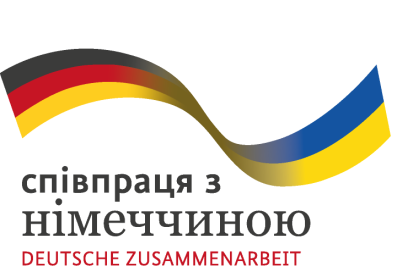 Основні питання діяльності держави
У якій сфері повинна діяти держава?
Як приймаються рішення у межах держави?
Як повинна фінансуватися держава (податки, інші обов'язкові збори,  заборгованість, доходи/прибутки приватної економіки?)
Які державні рівні повинні мати повноваження? (принцип субсидіарності, приорітет меншої одиниці)
01.04.2016
Georg Milbradt TUD
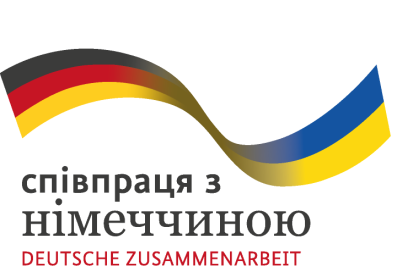 Сфери державної політики
Розподіл ресурсів 
Забезпечення функціонування ринку, 
Втручання для поліпшення розподілу виробничих факторів на ринку, 
Запобігання зловживанню економічною силою і домінуванню на ринку, 
Освіта, наука та дослідження 
Дистрибуція  
Рівність шансів – рівність результатів 
Втручання для зміни результатів ринкового розподілу (перерозподіл за рахунок прогресивних податків і трансферу)
Стабілізація
Втручання для зменшення коливань кон'юнктури  
Зростання?
01.04.2016
Georg Milbradt TUD
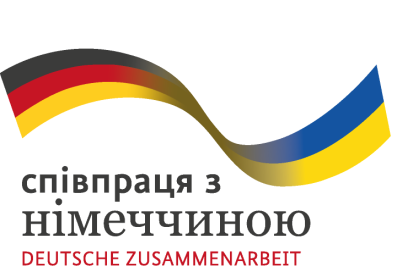 Розподіл ресурсів: ринок як принцип
Функціонуючі ринки виникають не спонтанно! Відмінність від принципів англосаксонського правочину 
Ринки дегенерують з часом, конкуренція неприємна
Тенденція до ліквідації ринків, концентрація влади як небезпека, вони запобігають оптимальному функціонуванню ринків 
Заборона монополій і картелів, регульовані природні монополії, напр., мережі залізниці, телефон, електрика 
Створення прозорості 
Тому ринок повинен бути державним заходом
Але не націоналізація економіки, не керування планової економіки! Відмінність від принципів центрального державного керування
01.04.2016
Georg Milbradt TUD
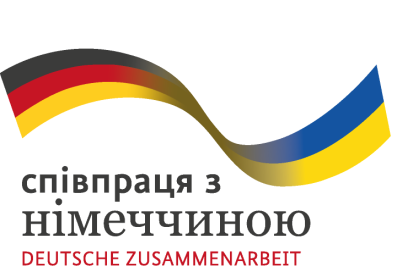 Завдання держави
Баланс зброї: інформація, стандарти якості, обов'язок надання гарантій, відповідальність за продукцію, страхування цивільної відповідальності  
Функціонуюча судова система, ефективне управління 
Фіаско ринку  
Вільни товари (відсутні права на власність, захист довкілля)
Суспільні блага через зовнішні ефекти
(Де-) Мериторні блага (держава як батько, патерналізм?)
Державне виробництво або тільки надання?
Державні підприємства як двигун економіки? 
Послідовне розмежування держави та економіки
01.04.2016
Georg Milbradt TUD
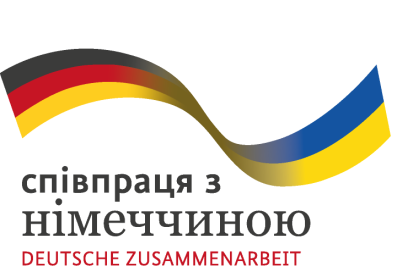 Важливі інструменти конкурентного права
Закони проти обмеження конкуренції (публічне право)
Заборона монополій
Нагляд за зловживаннями при існуванні підприємств, домінуючих на ринку 
Контроль над злиттями
Контрольна перевірка державних замовлень
Правочин ЄС
Закон проти несумлінної конкуренції (приватне право)
Вимога невиконання, відшкодування збитків, ліквідація, вилучення прибутку та відкликання 
Конкуренція, спілки споживачів, об'єднання представництва інтересів
01.04.2016
Georg Milbradt TUD
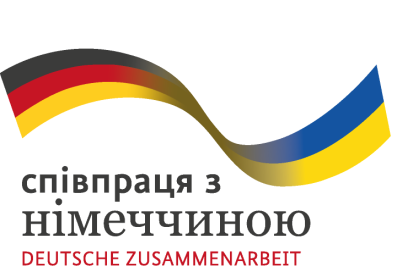 Фіаско держави
Нерозкриття приватних преференцій
Формування волі у державі, роль виборців 
Узгодження і примушення 
Прийняття рішення більшістю і захист меншості 
Приватизація, де можливо
Децентралізація політичних рішень як вихід (принцип субсидіарності)
Контроль державних службовців і політиків (проблеми бюрократії)
Рішення: поведінка чітко за правилами 
Групи інтересів, інформація, вплив, паразитична поведінка (неправильне керування діяльності)
Правила для роботи представників інтересів, прозорість!
01.04.2016
Georg Milbradt TUD
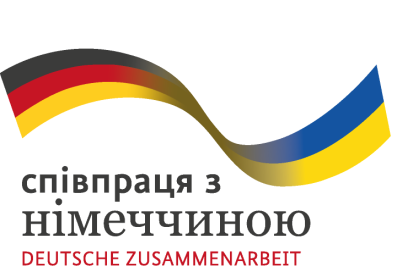 Важливі елементи економічного устрою
Тарифна автономія
Незалежний центральний банк (Федеральний банк, Європейський центра́льний банк)
Заборона монетарного державного фінансування 
Обмеження державної заборгованості
Вільна зовнішня торгівля
01.04.2016
Georg Milbradt TUD
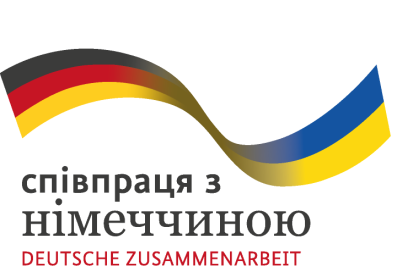 Політика розподілу
01.04.2016
Georg Milbradt TUD
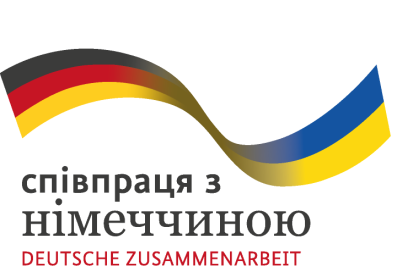 Дистрибуція I
Первісний розподіл на ринку
Забезпечення рівності шансів, освіта! 
Але у реальності є нерівне оснащення виробничими факторами та недосконалі ринки (ринки не завжди справедливі, ринок соціально сліпий)
Тому перерозподіл
Рівність шансів або рівність результатів 
Справедливість суб'єктивна  
Питання розподілу важко вирішуються
01.04.2016
Georg Milbradt TUD
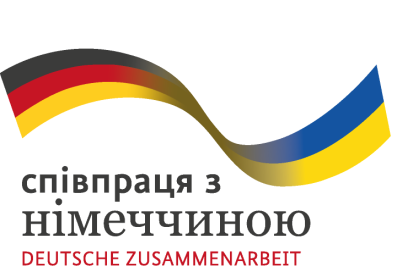 Дистрибуція II
Розмежування рішень про розподіл ресурсів і про дистрибуцію! 
Механізм податкового трансферу, ніякого втручання у ціноутворення, інакше – марнотратство, приклад: дотації на ціни (виняток – зовнішні ефекти) 
Приклади: допомога на житло, «активуюча» соціальна допомога
Прогресивна система оподаткування 
Сприяння створенню статків бідніших верств суспільства 
Роль профспілок і асоціацій роботодавців – свобода коаліцій (тут дозволяється створення картелів)
Вільне утворення заробітної платні, стриманість держави щодо втручання та регулювання 
Соціальне партнерство та можливість приймати участь у рішеннях на підприємстві 
Мінімальна зарплатня або мінімальний доход?
01.04.2016
Georg Milbradt TUD
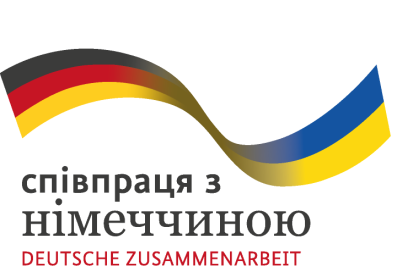 Колективні системи захисту
Медичне страхування
Пенсійне страхування
Страхування від безробіття
Страхування на випадок необхідності догляду
Страхування від нещасного випадку
Фінансування залежними від доходу внесками з боку робітників і роботодавців (виняток – страхування від нещасного випадку)
Самоврядування робітників і роботодавців 
Тільки обмежене податкове фінансування пенсійного страхування
Змішана приватно-державна система охорони здоров'я  (лікарі та лікарні) 
Перерозподіл у медичному страхуванні та страхуванні на випадок необхідності догляду
01.04.2016
Georg Milbradt TUD
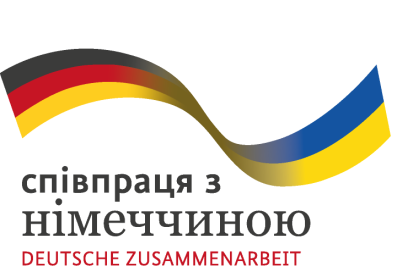 Розподіл доходу/ статківКоефіцієнт Ґіні ринковий доход 0,5; наявний доход <0,3, статки прибл. 0,6 – 0,7
Крива Лоренца розподілу доходу і майна у Німеччині (2005/ 2007)
Рівний розподіл

Статки (2007)

Доходи (2005)
% доходу
% населення
01.04.2016
Georg Milbradt TUD
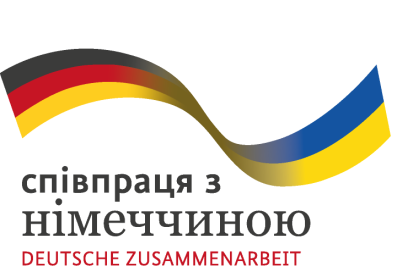 15
01.04.2016
Georg Milbradt TUD
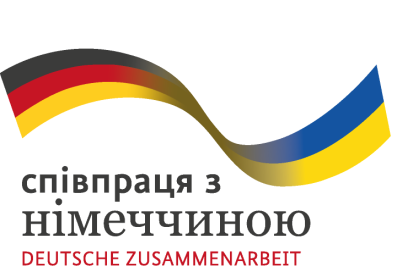 Розподіл – Східна і Західна Німеччина
Доход домогосподарств

євро
Коефіцієнт Ґіні
Східна Німеччина
Західна Німеччина
Нетто-доходи домогосподарств
Доходи за ринковим 
еквівалентом
Нетто-доходи домогосподарств
Доходи за ринковим 
еквівалентом
1 – еквівалент, зважений з новою (модифікованою) шкалою ОСЕР
01.04.2016
Georg Milbradt TUD
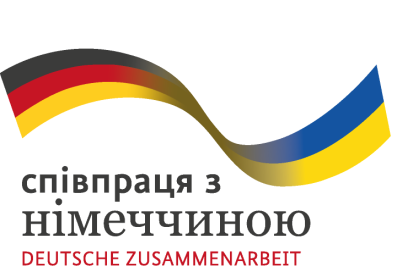 Міжнародний розподілдоходів
Статок домогосподарств2
Доходи домогосподарств після сплачення податків і трансферу3
1 – АТ-Австрія, AU-Австралія, ВЕ-Бельгія, СА-Канада, СН-Швейцарія, СZ-Чеська Республіка, DE-Німеччина, DK –Данія, ES-Іспанія, FI-Фнляндія, FR-Франція, GR-Греція, IE-Ірландія, IT-Італія, JP-Японія, KR- Корейська Республіка,  NL-Нідерланди,  NO- Норвегія, PL – Польща,  PT- Португалія, SE-Швеція, Sl-Словенія, SK-Словаччина, UK- Об'єднане Королівство,  US- США .  2 – Оцінка нетто-статку на душу населення домогосподарство на 2104 р. 3 – Дані головним чином на початок поточного десятиліття  

Джерело: Global Wealth Databook 2014, ОСЕР
01.04.2016
Georg Milbradt TUD
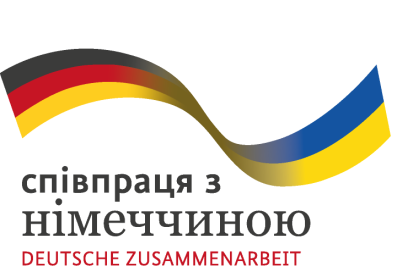 Розподіл статків 
у євро-просторі
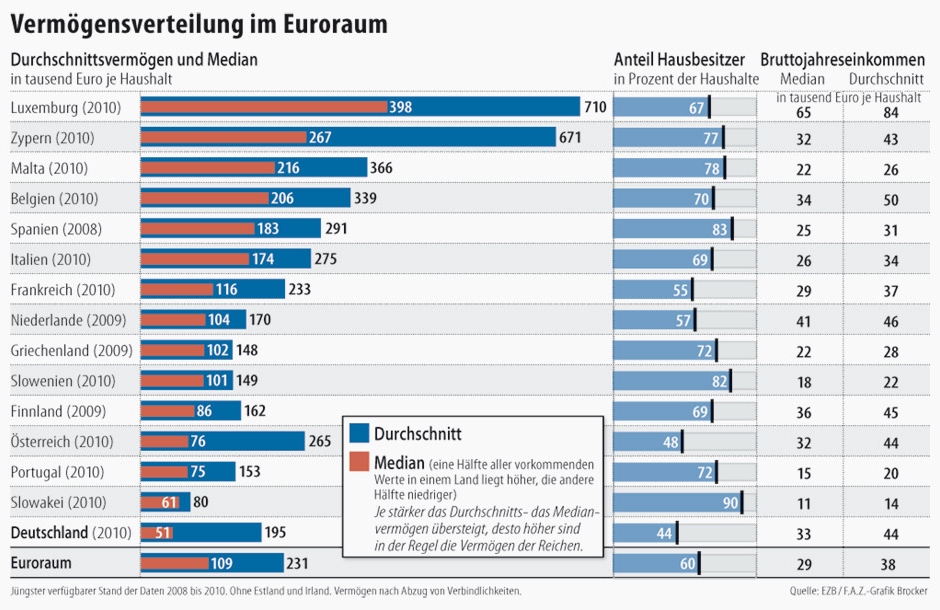 Розподіл статків у євро-просторі
Статки у середньому і медіана
у тис. євро на домогосподарство
Частка власників    Річний доход бруттодоміву % домогоспод.         Медіана      Середній
Люксембург (2010)
Кіпр (2010)
Мальта (2010)Бельгія (2010)
Іспанія (2008)
Італія (2010)
Франція (2010)
Нідерланди (2009)
Греція (2009)
Словенія (2010)
Фінляндія (2009)
Австрія (2010)
Португалія (2010)
Словаччина (2010)
Німеччина (2010)

Євро-простір
У середньому
Медіана (половина всіх показників у країні вища, інша половина нижча)
Чим вище середні статки за медіану, тим вище, як правило, статки багатих
01.04.2016
Georg Milbradt TUD
[Speaker Notes: Quelle:
https://www.destatis.de/DE/ZahlenFakten/GesamtwirtschaftUmwelt/VerdiensteArbeitskosten/ArbeitskostenLohnnebenkosten/EUVergleich/Tabellen/HoeheArbeitskosten.html#Link%20zur%20Tabelle]
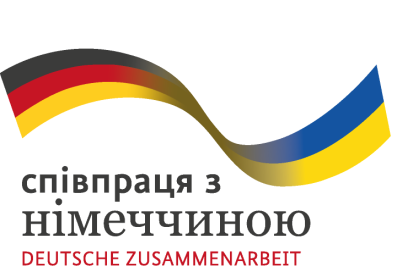 Стабілізація коливань кон'юнктури
Повна зайнятість і стабільність рівня цін встановлюються не автоматично (циклічний рух економічної діяльності – кон'юнктура)
Керування попитом за допомогою державних видатків (товари та послуги, трансфери) і податків,  дискреційні заходи, автоматична стабілізація (податкова система/ страхування проти безробіття) 
Грошова політика, політика обмінного курсу, роль емісійного банку, роль приватних банків
Важливе регулювання банківського сектору, фінансовий сектор – це не ринок товарів або послуг, кредитний пузир, власний капітал!!!!
01.04.2016
Georg Milbradt TUD
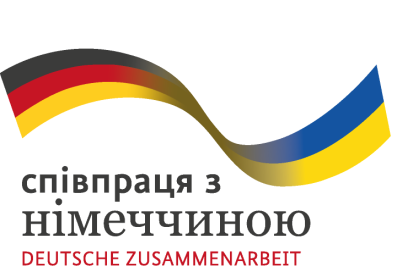 Яка політика зростання
Політика пропозиції
Підтримка науки і створення ноу-хау, 
Роль вищої і середньої професійної освіти 
Конкурентоспроможність, гнучкість
Інновація, покращення приватних процесів пошуку або державні процеси пошуку 
Дерегуляція – краща регуляція 
Роль державної інфраструктури
Політика попиту (тенденція до недозавантаження виробничого потенціалу, структурне або кон'юнктурне безробіття?, постійне підвищення попиту)
Національні чемпіони? (Франція)
01.04.2016
Georg Milbradt TUD
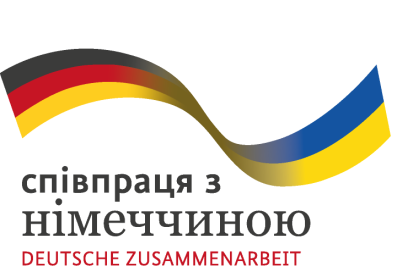 Правила для економічної політики
Перевага політики впорядкування над політикою процесів
Обов'язковість правил або дискреційна поведінка (грошова політика, фінансова політика – заборгованість, фінансове вирівнювання, політика заробітної платні)
Обов'язковість правил і демократична легітимація (короткозорість виборців і політиків, надійність, правила у Конституції?, «неполітичні вартові?»)
01.04.2016
Georg Milbradt TUD
Німецька структура економіки
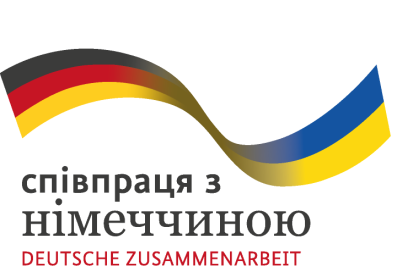 Відносна збалансованість регіонів (особлива проблема – схід)
Багато центрів, столиця Берлін не має великої ролі 
Домінує середній бізнес 
Гнучкість і конкуренція, суворий контроль конкуренції
Країна високих зарплат, розподіл праці, висока ступінь включення до світового ринку, техніка, експортна орієнтація
Система професійного навчання, ученики
Проблематика євро, відсутність гармонізації обмінного у євро-просторі
01.04.2016
Georg Milbradt TUD
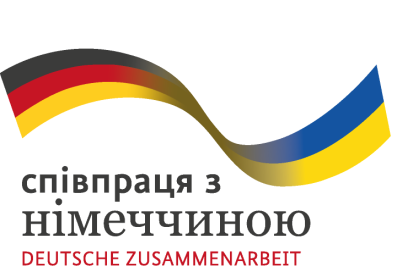 Відхилення від ородолібералізму
Всі головні політичні партії є прихильниками соціальної ринкової економіки, але з різним зважуванням цілей
В останні десятиліття більше значення розподілу, а не розподілу ресурсів, спадаюча динаміка економіки
Більш менш регулювання > краще регулювання
Інтервенції у створення зарплаті, викликані соціальною політикою (мінімальна зарплата)
Інтервенційна енергетична політика
Субсидії, особливо після об'єднання Німеччини 
„Примат політики“, всесилля держави?
Неолібералізм і антикапіталістичний рух
01.04.2016
Georg Milbradt TUD
Цілі енергетичного переходу
Відмова від атомної енергетики через занадто високу небезпечність (Чорнобиль, Фукусіма), 2011-2022 р.р. 
Захист клімату, зниження викидів CO₂ 
Широка відмова від генерування електроенергії з викопних енергоносіїв, особливо вуглеводнів. Виняток – газ, тому що є необхідним для стабілізації електричної мережі

Головний акцент енергетичного переходу:
Виробництво електроенергії
Але й
Транспорт (зниження споживання, мотори з низьким рівнем викидів)
Опалення (енергоефективність, теплоізоляція, геотермія)
Технологічне тепло (енергоефективність)
01.04.2016
Georg Milbradt TUD
24
Типова структура навантаження (електроенергія) без відновлювальних видів енергії у Німеччині
Виробництво, ГВт
ГЕС (насосні)
ГЕС (виробництво електрики)
Газ
Кам’яне вугілля
Буре вугілля
Атомна енергія
Проточна вода
01.04.2016
Georg Milbradt TUD
25
Центральний елемент з 2001 р.: Закон про відновлювальні види енергії (ЗВЕ)
Обов’язкове підключення к мережам та викуп (Пріоритет відновлювальним видам енергії)
Щорічно встановлені тарифи на подану в мережі електроенергію з сонячних елементів, вітра, біогазу, води тощо, для того щоби компенсувати існуючий дисбаланс у витратах та генерувати інвестиції приватного бізнесу (2001 р. – сонячна електроенергія 50,6 центів, 2016р. - 8,53-12,31 центів)
Гарантія на 20 років!
Фінансування за рахунок  перерозподілу за ЗВЕ
Виняток для енергоємних підприємств у ситуації міжнародної конкуренції
Будівництво нових мереж (місця виробництва та споживання не співпадають, децентралізоване виробництво, зараз замість майже сотні великих електростанцій тисячі маленьких виробників) 
Перерозподіл зборів мереж для фінансування розширення мережі
01.04.2016
Georg Milbradt TUD
26
Скасування ринкової економіки на ринку електроенергії
Нормальна ситуація: Через механізм утворення ціни виробники повинні орієнтуватися на потреби споживачів (особливо щодо місця та часу подання енергії).
Особлива проблема на ринку електроенергії: немає достатніх акумуляторів для генерованої електроенергії, тому її треба одразу ж споживати!
Через завищені ціни закупівлі енергія виробляється у тих місцях та у той час, де вона не споживається. Дешевші альтернативи натомість витісняються. 
Відшкодування за невиробництво зеленої електроенергії!
ЗВЕ: несистемне втручання у ринкові процеси
01.04.2016
Georg Milbradt TUD
27
Частка енергоносіїв у виробництві електроенергії у  %
Енергія води
Побут. відходи
Біомаса
Енергія вітру
Енергія сонця
Природний газ
Атомна енергія
Кам’яне вугіл.
Буре вугілля
Нафта
Інше
01.04.2016
Georg Milbradt TUD
28
Перерозподіл за ЗВЕ
Source: BMU: Netztransparenz.de
01.04.2016
Georg Milbradt TUD
29
Структура тарифу на електроенергію(квітень 2015 р. за 3 500 кВт/рік)
ПДВ
Перерозподіл за Законом про когенерацію
Перерозподіл за ЗВЕ
Податок на електроенергію
Перерозподіл за Постановою про відшкод. мережам §19
Концесійні збори
Концесійні збори
Інші перерозподіли
Перерозподіл за відключення
Чисте відшкодування мережам
Придбання енергії, збут, інші витрати та маржа
Відшкодування за розрахунки, вимірювання та підтримку вимірювальних пристроїв
01.04.2016
Georg Milbradt TUD
30
Порівняння ціни на електроенергію Німеччина – Франція, центи
Source: HW Sinn, ifo
01.04.2016
Georg Milbradt TUD
31
Навантаження на споживачів 2015 р.
21,8 млрд. € щорічний перерозподіл у 2015 р.
Загальне навантаження: попередні платежі та аванси: декілька 100 млрд. €, кінець невідомий.
01.04.2016
Georg Milbradt TUD
32
Альтернатива та конкуренція: Торгівля викидами CO₂ в ЄС
Встановлені найвищі ліміти викидів для ЄС
Сертифікати викидів, які можна продавати та купувати, для того щоби заощадити викиди CO₂ там, де витрати на зниження викидів є найменшими.

Наслідки використання обох інструментів:
Немає зниження викидів CO₂ за рахунок німецького ЗВЕ, тому що немає зниження сертифікатів
Зниження ціни сертифікатів з макс. 30 € до бл. 5 € сьогодні, очікувалось 50-60 €
Перенесення викидів до, напр., Польщі
Міжнародний стрибок інновацій через ЗВЕ?
01.04.2016
Georg Milbradt TUD
33
Падіння цін на ринку електроенергії: Біржа
Економічна криза в Європі, невеликий попит
Надлишок пропозицій через ЗВЕ
Зниження цін на сировину в останні роки

Попередні прогнози: 
Нестача викопних енергоносіїв 
Сильне підвищення цін на енергоносії
Конкурентоспроможність відновлюваних видів енергії
01.04.2016
Georg Milbradt TUD
34
Невирішена проблема: Стабільність мережі
Більшість відновлювальних видів енергії, а особливо енергія вітру та сонця, не мають спроможності базового навантаження
Немає достатніх потужностей для накопичування енергії з технічних / економічних причин. Виняток – насосні гідроакумулюючі станції, але у Німеччині недостатньо гірських масивів на відміну від Норвегії або Австрії
Щоденне вирівнювання, вирівнювання між жовтнем та лютим
Тому електростанції базового навантаження – це буфер, але рентабельність все менша, дорога подвійна інфраструктура електростанцій
Зростання викидів CO₂ у Німеччині
Проблема індустріальних районів на Півдні та Заході, відновлювальні види енергії, нові мережі
Вимушений експорт в інші країни ЄС (негативні ціни), Європа як буфер
Європейський енергоринок?
01.04.2016
Georg Milbradt TUD
35
Можливі рішення проблеми мереж
Розумні мережі (Smart grid) – щоденні коливання, але й річні коливання
Насосні гідроакумулюючі електростанції, накопичувач природного газу (замало)
Енергія в газ (Power to gas) – дуже нерентабельно
Хімічні накопичувачі (у цьому обсягу та за нормальними цінами нереально)
Газопроводи з Росії як накопичувачі? 
Найдешевше рішення – вугільні терикони (CO₂ !)
01.04.2016
Georg Milbradt TUD
36
Можливий розвиток:
Електростанції на викопних енергоносіях у Німеччині – дорога подвійна інвестиція.
Буфер через європейську спільну систему у сусідніх країнах (викопні енергоносії, атомна енергія, Норвегія з гідроенергетикою?)

Чи взагалі готові сусіди на це? Німеччина експортує проблеми власної мережі до інших мереж?
Фінансова компенсація через негативні ціни при експорті електроенергії з Німеччини, подальша компенсація? 
Міжнародні електричні мережі мають дуже невисоку потужність
01.04.2016
Georg Milbradt TUD
37
Німецький енергетичний перехід I
Не є справжнім рішенням проблеми CO₂ 
84,4 % - частка викопних енергоносіїв у загальному споживання енергії (2014 р.) *, з цього
17,9 % технологічне тепло
25,8 % опалювання приміщень, гаряча вода
28,6 % транспорт
12,1 % електроенергія
але 
3,4 % електроенергія з вітру та сонця
3,2 % атомна електроенергія
* Source: HW Sinn, ifo
01.04.2016
Georg Milbradt TUD
38
Німецький енергетичний перехід II
Цікавий експеримент
Внесок до наукових досліджень, цілеспрямовано? 
Дуже дорого
Сьогодні немає перспектив рішення проблеми акумулювання енергії
Справжні проблеми ще будуть (стабільність мережі)
Не зразок для інших країн

Несистемні втручання у ринкові процеси ведуть у нірвану
01.04.2016
Georg Milbradt TUD
39
Правильний енергетичний перехід
Розбудова торгівлі емісіями
Залучення інших країн, особливо великих емітентів CO₂
Залучення транспорту, опалювання та гарячої води, технологічного тепла
Закон єдиної ціни для повноцінних ринків (Закон Джевонса)
Держава для штучних границь
Потім не ефективно та дорого
 Залучення власників викопних енергоносіїв!
01.04.2016
Georg Milbradt TUD
40
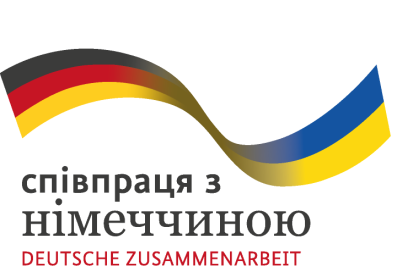 Дякую за увагу!
01.04.2016
Georg Milbradt TUD
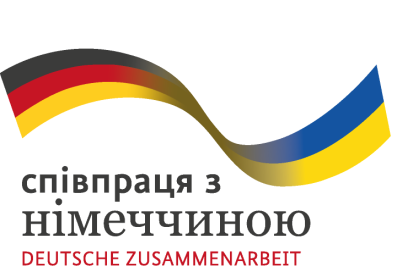 Implemented by
Будучи федеральним підприємством, GIZ надає підтримку Уряду Німеччини в досягненні ним своїх цілей у сфері міжнародного співробітництва задля сталого розвитку.
Публікація
Deutsche Gesellschaft für Internationale Zusammenarbeit (GIZ) GmbHНімецького Товариства міжнародного співробітництва (GIZ) GmbH

Центральний офіс у м.Бонн та м.Ешборн, Німеччина
Проект „Підтримки реформи управління державними фінансами“
вул. Велика васильківська 44, офіс 1
01004, Київ, УкраїнаT	+38 044 287 42 37F	+38 044 581 85 53
E	pfm@giz.deI	www.giz.de
Відповідальна особаПроф. д-р Георг Мільбрадт
АвторПроф. д-р Георг Мільбрадт
01.04.2016
Georg Milbradt TUD